SCHOOLS COUNCIL MEETING 16 SEPTEMBER 2021
Sheila R. Curtis
Chief
Child & Youth Services
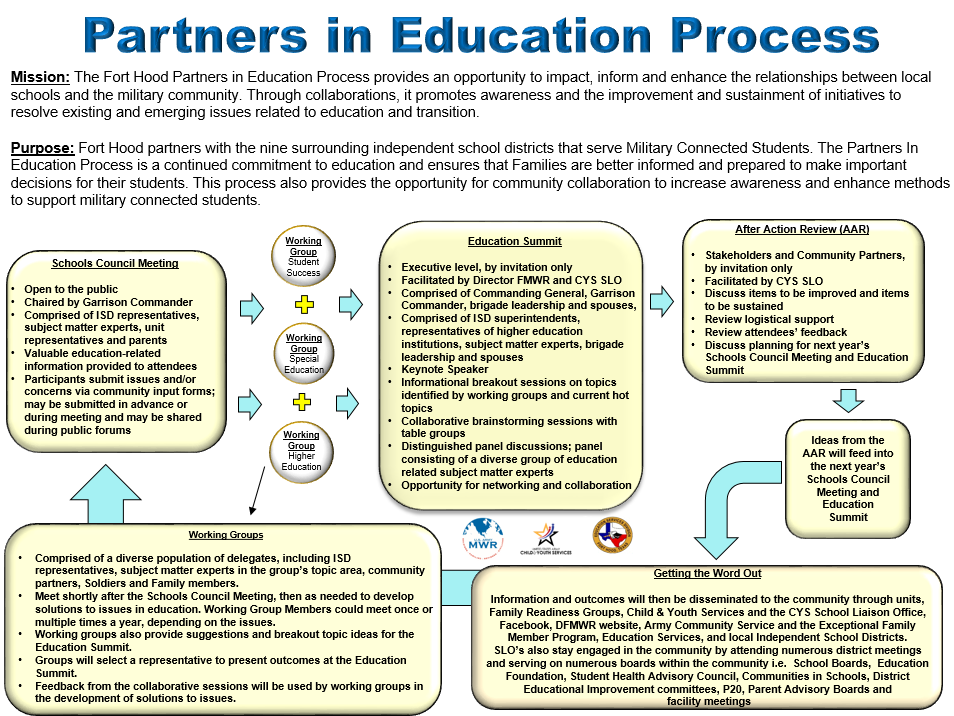 Purpose and Goals
Continue development of processes and tools to assist parents and school districts with transition issues 

Collaborative forum to address issues, concerns and positive experiences 

Community Input Form

Parents and participants to have direct involvement in their child’s education

Connections with area School Districts and Central Texas communities

Working Groups discuss, collaborate, propose recommendations 

Education Summit 04 February 2022
Youth Sponsorship Program
“The Secretary of Defense shall require that there be at each military installation a youth sponsorship program to facilitate the integration of dependent children of members of the armed forces into new surroundings when moving to that military installation as a result of a parent’s permanent change of station.”
[Speaker Notes: STATE
This program is codified by Public law and interpreted by Department of Defense Instruction 6060.4 and Army Regulation 215-1. Under 10 U.S.C. §1785 The Youth Sponsorship program was revamped in June of 2019.  This program was put in place at Military Installations around the world to make sure there was continuity for military students when moving installation to installation.]
Youth Sponsorship Provides…
[Speaker Notes: STATE
Sponsorship is about helping youth make smooth transitions in their community. The focus of the program is to provide youth in transition with Information, a Sense of Belonging, and an Opportunity to Make Friends.  
For children who do not move, but live in a military community this program can provide them with a sense of purpose and meaning as they help others with the transition. 
The skills a sponsor learns can help them to work through the loss of their military friends as well as help them learn to cope with various life transitions they might have. The program outcomes of information, belonging and friendship are fulfilled by providing orientations/tours, web-based information and welcome packets ; youth led activities and programming to include welcome and farewell events, recognition; improved peer to peer communication skills and relevant interest based connections for youth. 
A strong YSP helps youth adjust to their installations, communities, and schools while building resilience. The key to this success is committed staff and youth dedicated to delivering a quality program.]
Benefits to Youth
[Speaker Notes: STATE
Young people need to develop strong guiding values or principles to help them make healthy life choices. 
Focusing on the benefits to the youth and considering the 40 assists as defined by the Search Institute, we see the Youth Sponsorship program  providing student sponsors with positive identity through  a sense of purpose;  given opportunities for leadership though program activities and being fulfilled  in their role though helping others.  
They in turn, learn and practice coping and resiliency skills though programing, can utilize their advisors as references and build volunteer hours, all positively strengthening their college and career readiness.  This leads to an overall feeling of empowerment as they affect change, have an increased knowledge of their community and a greater understanding of military transitions.
Empowerment results due to an increased knowledge of the community by both the sponsor and sponsee, developing an increased understanding of the military transition leading to affecting positive change in the transitioning experience of the incoming youth.]
Benefits to the Community
[Speaker Notes: STATE 
As benefits to the community, the program provides boundaries and clear expectations for youth.  As Youth learn the norms and boundaries early on, the community will spend less time on behavioral concerns and more time and resources on strength based programming. 
Coaching and mentoring support for youth exists due to immediate access to adult role models. Youth Sponsors act as positive peer influences allowing new youth to feel welcomed while gaining stability in their new environment.  
Schools provides immediate support and while improving the process of receiving new students. This in turn creates a caring environment for the youth as a new member of the community.  
New transiting youth experience positive communication and important information allowing them to immediately feel connected to their school, installation and community while creating a supportive team environment.]
Increased Readiness
[Speaker Notes: STATE 
The Army’s definition of Resiliency is the ability to grow and thrive in the face of challenges and bounce back from adversities. The Army’s 6 core resiliency competencies include Self Awareness, Self-Regulation, Mental Agility, Optimism, Strengths of Character and Connection. 
The Youth Sponsorship Program helps youth develop these competencies. As the students build on their resilience and encompass the YSP focus of Information, a Sense of Belonging, and an Opportunity to Make Friends, research supports that youth who are connected to their communities exhibit:
Reduced Risk Behavior
Reduced Stress in Youth and Parents
Increased School Achievement;
Hence, these 4 outcomes (reference the slides by pointing) lead to the ultimate outcome,: “an increase in Soldier and Family Readiness” as the program assists in creating a work/life balance for the soldier.  
This is accomplished as youth are provided the support and information they need during transition allowing the Soldier/Parent to focus on other transitional and work related needs while helping their youth connect to their school and community. Students have an expedited acclimation to the community that can also lead to increase usage of installation and community programs
REFERENCE
Mancini, J., Bowen, G., O’Neal, C., Arnold, A. (2015). Relationship provisions, self-efficacy and youth well-being in military families. Journal of Applied Developmental Psychology v40 17-15. Doi10.1016/j.appdev.2015.02003.]
Current Numbers
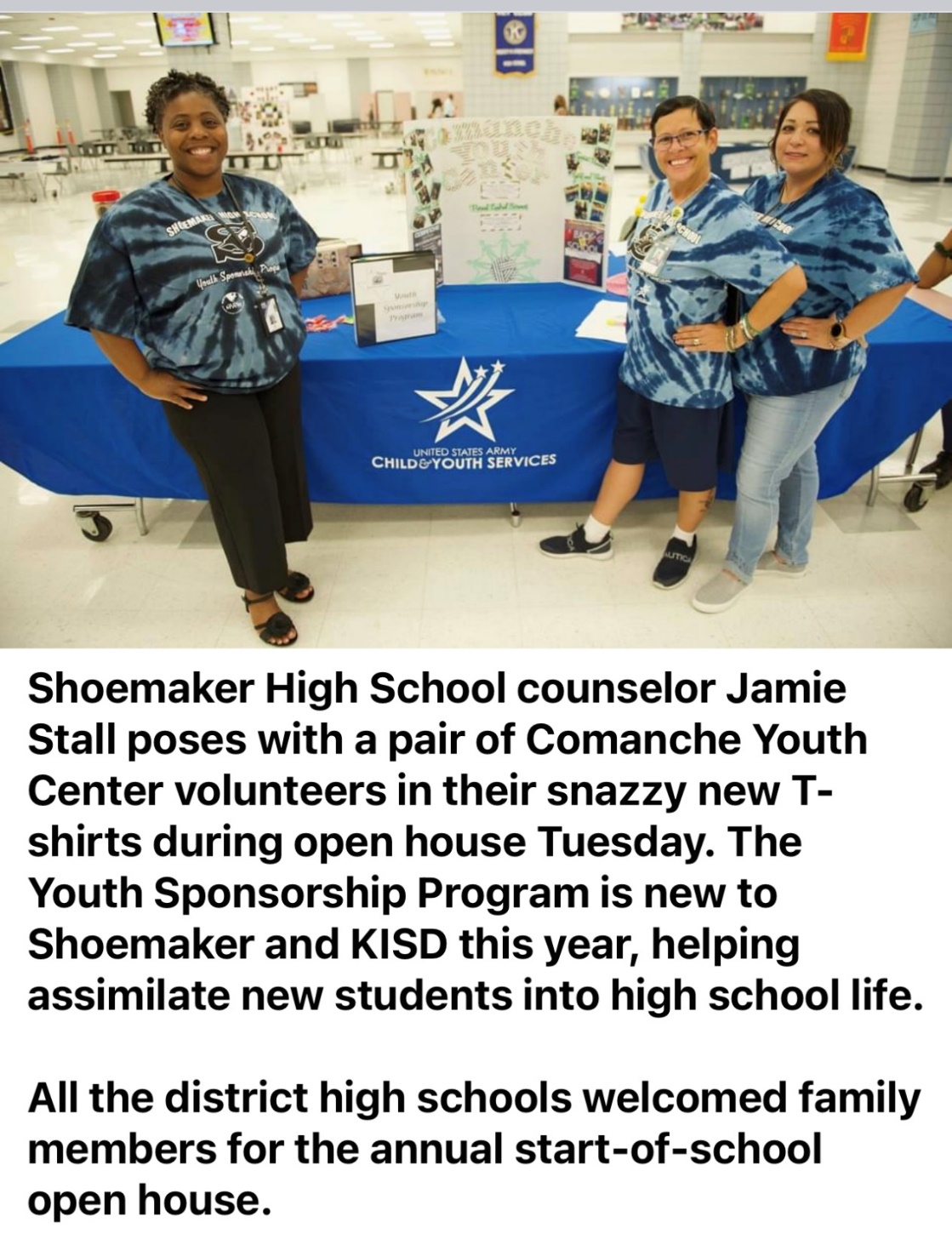 Staff Trained
109
Youth Trained
166
[Speaker Notes: Numbers as of August 2021   helped 176 students transition to and from Fort Hood.   117 in and 59 out]
?Questions?
Contact the CYS School Liaison Office for more information. 
254-288-7946
[Speaker Notes: Do you have any questions at this time?]
Vocational Rehabilitation (VR)
Transition Services
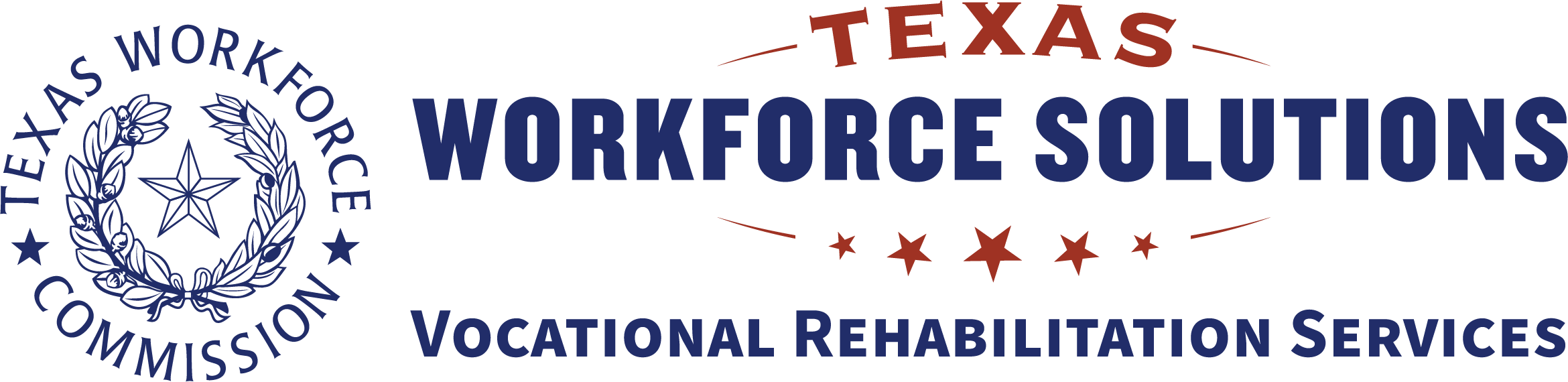 Many students with disabilities are leaving secondary school without competitive integrated employment or being enrolled in postsecondary education, and there is a need to support such students as they transition from school to post-secondary life.

Title IV of  WIOA changes the way transition services are provided through Vocational Rehabilitation and emphasizes transition and youth services throughout.
VR programs are required to spend 15% of their federal funding allocation on Pre-Employment Transition Services (Pre-ETS) to eligible and potentially eligible students with disabilities.

Pre-ETS are intended to provide exposure to the concepts and experiences related to building skills for work and independent living and are, therefore, more effective when started early.
Workforce Innovation and opportunity act (WIOA)
Transition services are a subset of Vocational Rehabilitation services for students with a disability between the ages of 14 and 22.
Transition services are provided to help students move from high school to successful work and independent living. 
Through partnerships with the schools, Vocational Rehabilitation provides transition services to students while they are attending high school so they will be prepared when they graduate. 
After your student leaves high school, Vocational Rehabilitation services continue to be available to them, if necessary.
Transition services
Services provided in Transition
O*Net Online Interest Profiler has 60 questions about work activities to help you decide what kinds of careers you might want to explore by matching careers to your interests.

Realistic
Investigative
Artistic

Career One Stop:
Career One Stop Interests Assessment – 30 quick questions that matches your interests to careers.
Career One Stop “Skills Matcher” – This quiz asks what you like to do and what you are good at and matches you with careers.
Career One Stop “Work Values Matcher” – This quiz determines your beliefs about what is important to you.
Career Exploration Counselingmaking informed choices about various job opportunities
Social
Enterprising
Conventional
[Speaker Notes: Realistic — practical, hands-on problems and solutions Investigative — ideas, thinking, and figuring things out Artistic — creating, designing, and making your own  rules Social — helping people, teaching, and talking Enterprising — leading, making decisions, and business Conventional — data, detail, and regular routines]
A distinction between “hard skills” and “soft skills”
Hard skill – measurable, technical proficiency
Soft skill – ability to work well with others
Top 5 Soft Skills
Communication
Teamwork
Adaptability
Vocational Adjustment Training includes structured classes that teaches daily workplace routine and addresses individual vocational impediments. VAT helps develop competencies and essential skills necessary to function successfully on the job.
There are 9 different curriculums offered in VAT covering topics such as soft skill development, job search, money management, and disability disclosure.
Problem-Solving
Critical Thinking
Job Readiness trainingdevelop social skills
“Builds the Resume” by providing students with disabilities critical hands-on, real world experience and transferable skill development.
Work Experience Trainers are available to assist students with disabilities adjust to the workplace.
Work-based Learning experiencein-school, after schoolpaid, unpaid, internships
The Summer Earn and learn program
SEAL is a paid work-based learning experience.
Students earn $9/hour paid by the Workforce Board, not the employer.
Program is seven weeks long
Students are matched with an employer based on their interests where possible
Students do not need to be VR customers
The SEIE is a way for students who receive SSI to retain more of their cash benefit when working.​
 To qualify a student must meet all the following requirements:​
Be under 22 years of age, ​
Regularly attending school, ​
Working, and​
Receiving or be eligible for an SSI cash benefit
For 2021, the student earned income exclusion amount is $1,930/month not to exceed $7,770 for the year.
Summer Earn And Learn Program
$9/hour x 40 hours/week x 4 weeks = $1,440
SSA Student Earned Income Exclusion
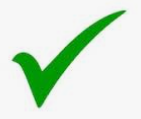 Self-advocacy is the ability to effectively communicate, convey, negotiate, or assert your own interests and/or desires
Learn how to describe your disability, disability needs, skills, and abilities.
Learn about the laws as you leave high school and enter the adult world.
Individuals with Disabilities Education Act v.
Americans with Disabilities Act
Learn about accommodations and identify accommodations that you might need.
Identify how and when you need to disclose personal information to receive accommodations.
Instruction in Self-Advocacy
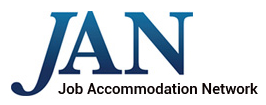 https://askjan.org/
post-secondary opportunities
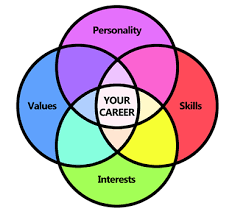 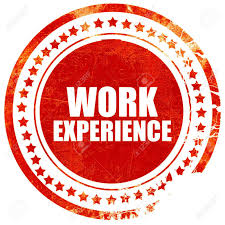 Potentially eligible
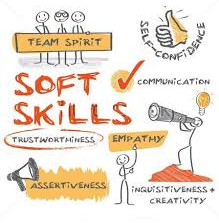 Based on federal law passed in 2014, some individuals can receive certain services without applying to the VR program.  They must be a student between the ages of 14 to 22 and have a disability.  The services provided are limited but are meant to assist the student in their transition to life after high school.
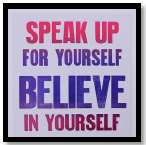 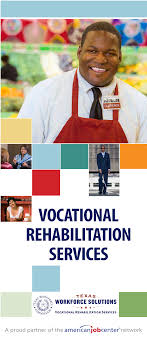 Potentially eligible students Entering VR Services
If your potentially eligible student feels they will need additional VR services due to their disability(s) even after leaving high school, then they can apply to the VR program. 
Your student will need to complete an application and be determined by a VR counselor to have met all the eligibility criteria.
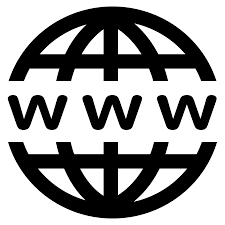 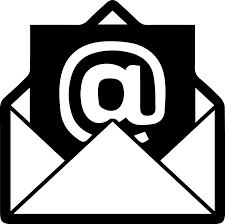 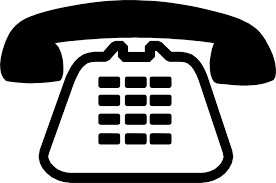 How to get started
Contact your nearest Texas Workforce Solutions-Vocational Rehabilitation office.
Call: 512-936-6400
Email: vr.office.locator@twc.state.tx.us
Web Site: www.twc.texas.gov/VRNearMe
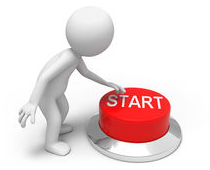 VR Office locator website
https://webp.twc.state.tx.us/services/VRLookup/
Enter Zip Code and County Only
Specialized Services will be listed on the results page:
VR Services for Students
VR Services for Individuals who are Blind and Visually Impaired
You may not see the Specialized Services listed in the results; do not worry. Call the office and you will be connected to the correct counselor.
Texas Workforce Solutions-Vocational Rehabilitation Services
101 East 15th Street
Austin, Texas 78778-0001
800-628-5115
Equal Opportunity Employer/Program
Auxiliary aids and services are available upon request to individuals with disabilities.
Relay Texas: 800-735-2989 (TTY) and 711 (Voice)
The Texas Workforce Commission accepts calls made through any relay service provider.
Texas Workforce Commission Contact information
Child and Family Behavioral Health System (CAFBHS)
Michelle Aguayo, LPC
Outreach Program Coordinator
Michelle.M.Aguayo.CIV@MAIL.MIL
(254)553-1060
Unclassified//FOUO
Agenda
Youth Mental Health Statistics

Child and Family Behavioral Health System
Multi-D clinic
School Behavioral Health 
Outreach Program
Unclassified//FOUO
Pre-COVID Youth Mental Health Stats
Incidence of behavioral health problems in children and teens1 prior to COVID are estimated to be 15-20%

About half of these children receive care for their mental health concerns1

50% of adults in US with a mental health disorder displayed symptoms by age fourteen1

Studies indicate military-connected 
   children and adolescents who have 
   experienced a parental deployment 
   are at higher risk for social, emotional, 
   behavioral, and academic problems
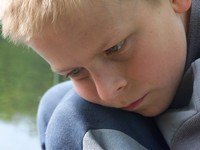 Unclassified//FOUO
Pandemic Impact on Youth Mental Health
Depression and Generalized Anxiety are the two most common mental health concerns in youth4
Prior to the pandemic4 rates of:  
Depression were approximately 12.9%
Anxiety were approximately 11.6%
A meta-analysis of current4 (2020/21) rates indicates:
Depression rates of 25.2%
Anxiety rates of 20.5% 
A study on the mental health implications of COVID on adolescents found a statistically significant increase in depression for males and anxiety for females3
Unclassified//FOUO
CAFBHS
Child and Family Behavioral Health System

Multi-Disciplinary Clinic
3rd floor of CRDAMC

School Behavioral Health
On-Post middle and elementary schools

Outreach Program
On/off-post partnerships and education
Unclassified//FOUO
Multi-D Clinic
Multi-Disciplinary Clinic

Location:  3rd floor of CRDAMC, Woodlands

Time limited/problem focused direct care:
Child and adolescent individual therapy
Medication management for children & adolescents
Psychological testing and evaluations
Adolescent support group
Tween support group (Transition Group)
Couples/marital counseling
Family therapy
Unclassified//FOUO
Accessing Services
Talk to your Primary Care Manager
PCMs are trained to diagnose and medically treat common  behavioral health conditions
Depression
Anxiety
ADHD
Request a referral from PCM to CAFBHS for specialty services
For counseling:  individual, group or play therapy
Psychiatric medication management for complex conditions
Psychological testing

Call the clinic directly to inquire about services
286-7079 or 287-1866
Speak to a Care Coordinator
Telephone Triage
Schedule an appointment or refer elsewhere for services
Unclassified//FOUO
School Behavioral Health
Available at all on-post middle and elementary schools
Providers are embedded within the school
Easily accessible for students and families
Reduces absences from school
Services in the school, where children spend a majority of their day
Providers work hand-in-hand with school staff
Medical appointment
Documented in child’s medical record
Protected health information
Can help address school-wide issues and provide training
Bullying, Social skills
Autism & behavioral supports

Accessing SBH services
Call CAFBHS clinic at 286-7079 or 287-1866
Speak to teacher or school counselor and request services
Unclassified//FOUO
Outreach Program
Seventy percent (70%) of families live off-post, necessitating collaboration & partnerships among Military medical, Military installation and civilian entities that serve Children & Families

Build and sustain relationships with agencies and organizations
Behavioral Health Hospitals and Private Practice Providers
Medical Homes / Primary Care
School Districts
Suicide Prevention Program

Market the CAFBHS mission & services
FRG meetings, Health Fairs and Community Meetings 
SHAC and Parent Advisory Boards
Community Resource Course
CYS, EFMP & ACS
Unclassified//FOUO
References
Ghandour RM, Sherman LJ, Vladutiu CJ, Ali MM, Lynch SE, Bitsko RH, Blumberg SJ. Prevalence and treatment of depression, anxiety, and conduct problems in U.S. children. The Journal of Pediatrics, 2019;206:256-267
Substance Abuse and Mental Health Services Administration. (2019) Key substance use and mental health indicators in the United States: Results from the 2018 National Survey on Drug Use and Health (HHS Publication No. PEP19-5068, NSDUH Series H-54). Rockville, MD
De France, K. , Hancock, G. , Stack, D. , Serbin, L. , Hollenstein, T. & (9000). The Mental Health Implications of COVID-19 for Adolescents. American Psychologist, Publish Ahead of Print , doi: 10.1037/amp0000838.
Racine N, McArthur BA, Cooke JE, Eirich R, Zhu J, Madigan S. Global Prevalence of Depressive and Anxiety Symptoms in Children and Adolescents During COVID-19: A Meta-analysis. JAMA Pediatr. Published online August 09, 2021. doi:10.1001/jamapediatrics.2021.2482
Unclassified//FOUO
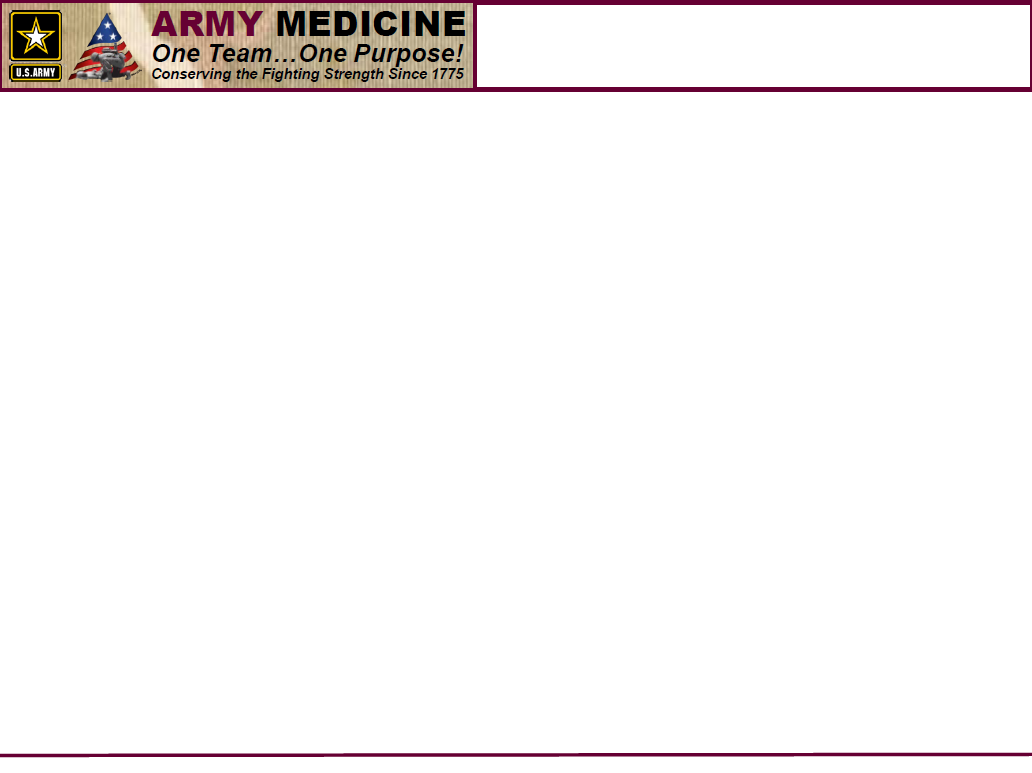 Questions
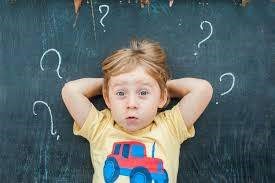 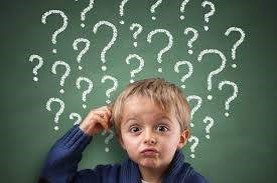 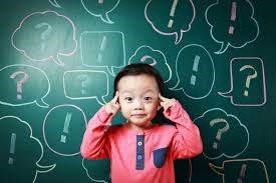 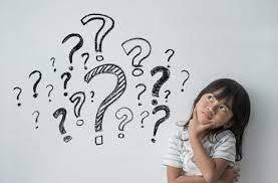 Unclassified//FOUO
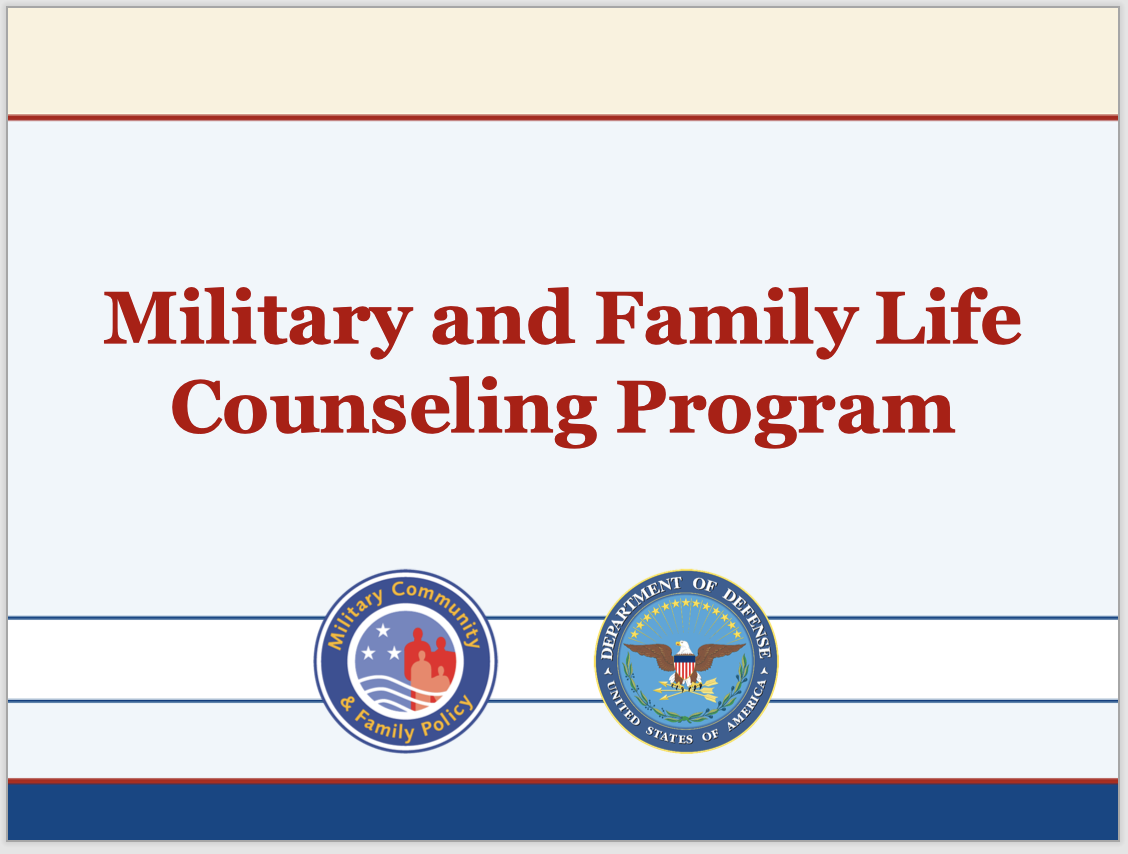 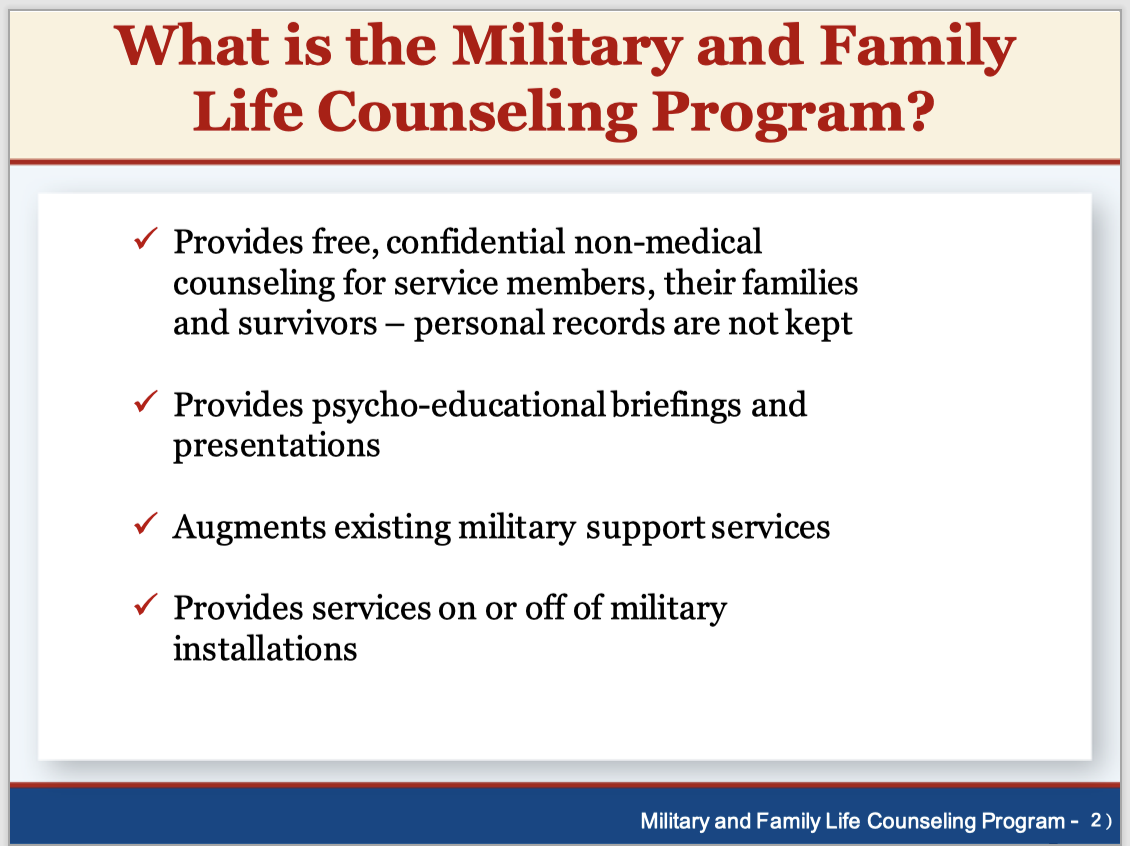 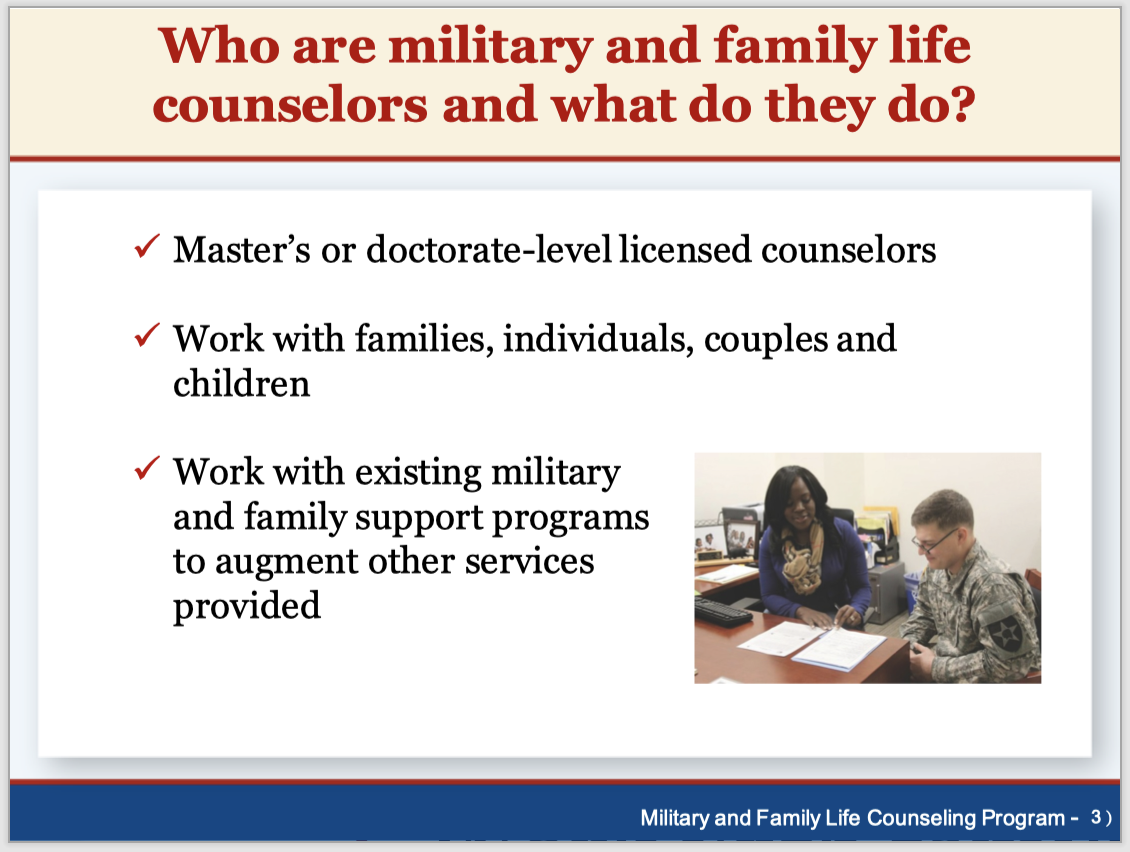 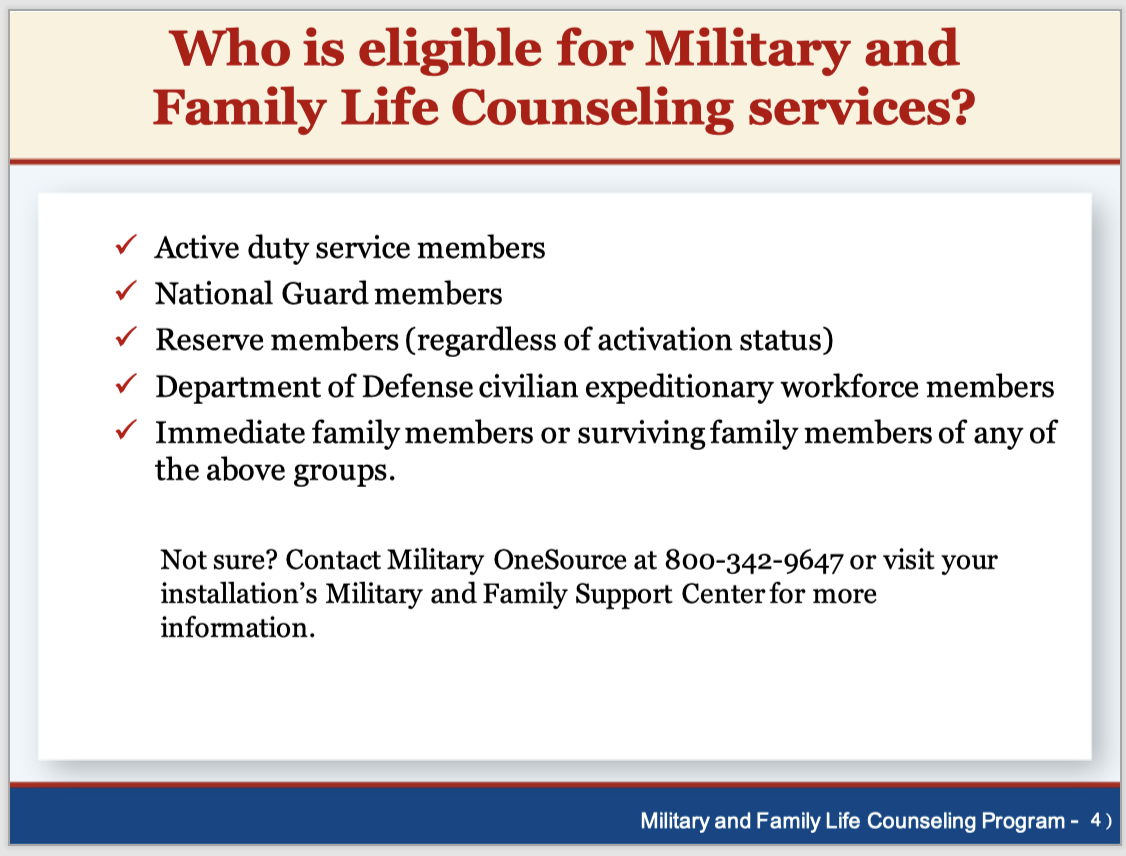 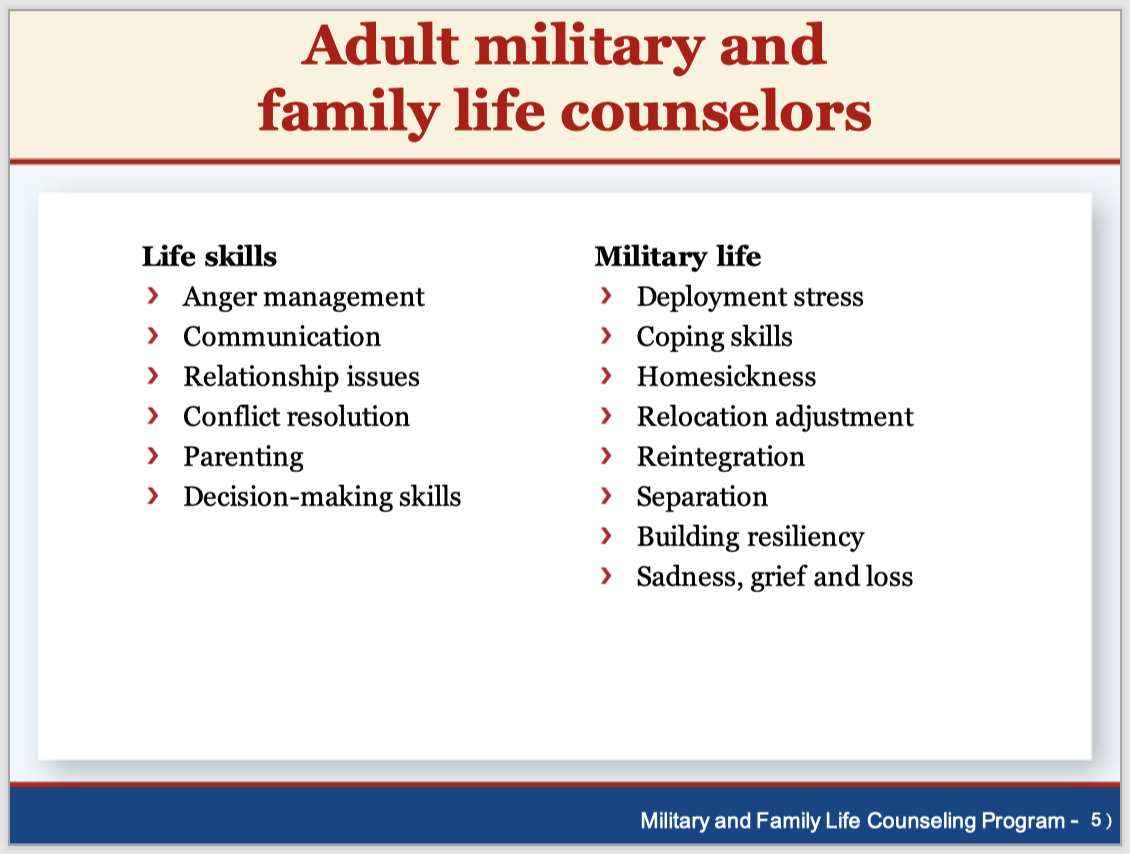 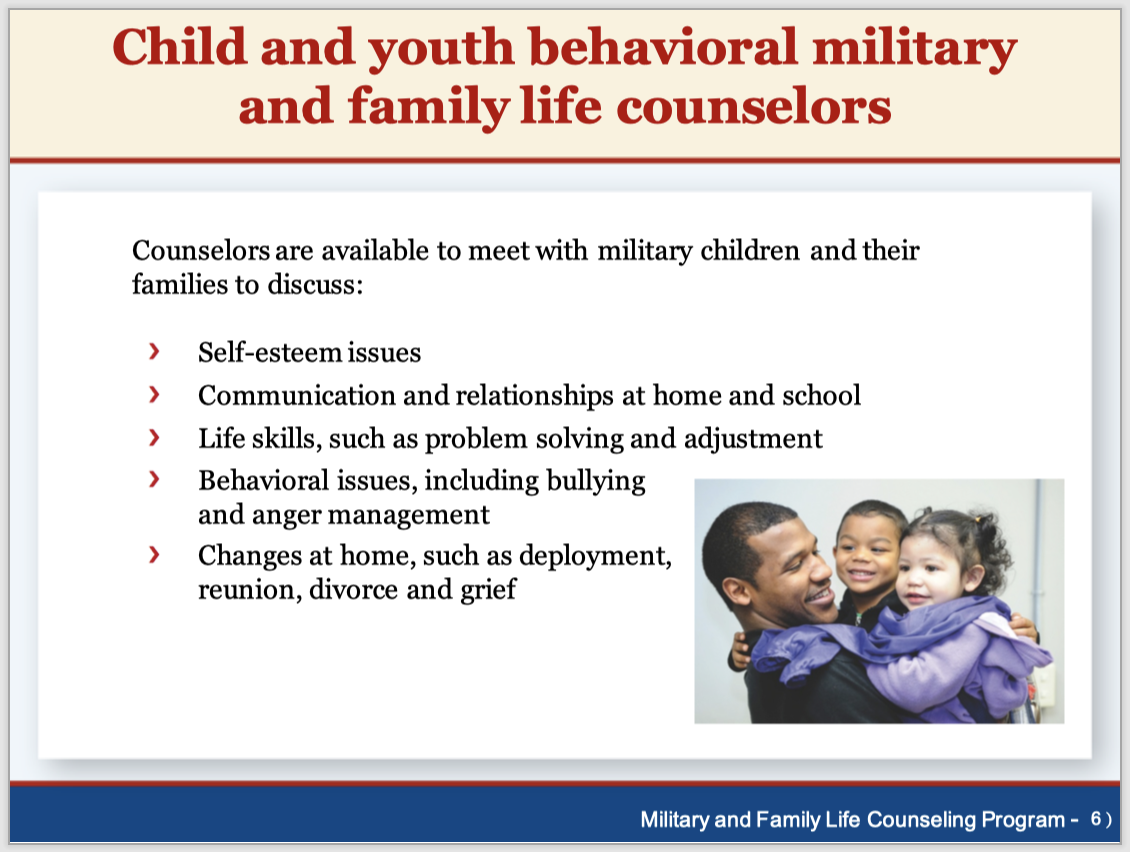 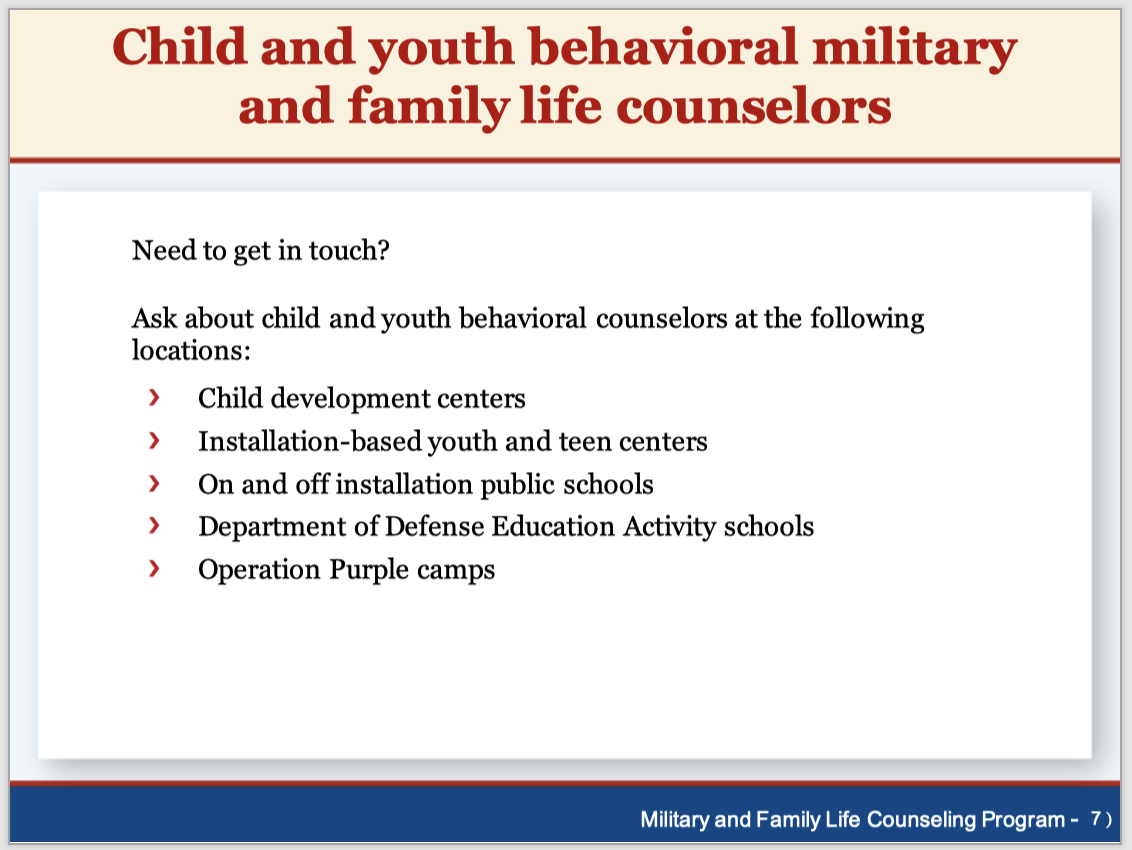 Adopt-A-School (AAS) 
Program Overview

Ms. Tina Smith
Child and Youth Services SLO
Fort Hood Adopt-A-School Program
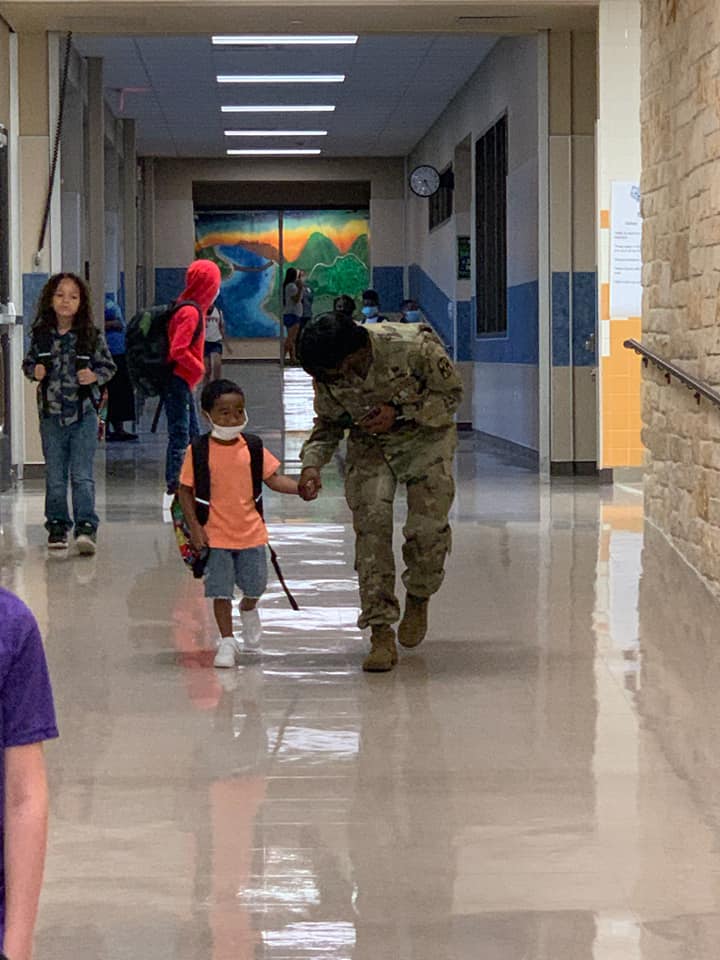 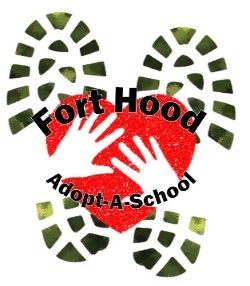 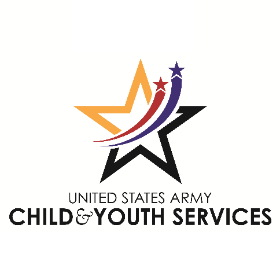 Ms. Tina Smith, School Liaison Officer
Adopt-A-School Program Lead
[Speaker Notes: “Class, please come to order. Close your mouths and open your ears because I’m going to read you a story. It’s called The Berenstain Bears Go Back to School.

Good Morning/Afternoon everyone and welcome to the Adopt-A-School Meet-And-Greet 2021-2022 for _____________________ Independent School District. My name is Tina Smith, and I am a School Liaison Officer, or SLO, with Child and Youth Services on Fort Hood. With me is Christine Luciano, Environmental Outreach Coordinator with the Directorate of Public Works, or DPW, on Fort Hood. We want to thank Dr./Mr. ______________________ for allowing us to come and _ISD for hosting this Meet-And-Greet.

Today, we are excited to have Fort Hood’s Garrison Commander, COL Foster, in attendance, and would like to invite him to say a few words.]
Fort Hood Adopt-A-School Program Mission
***It is the III Corps Commanding General’s intent that the Adopt-A-School (AAS) Program contribute military resources and services to schools in order to nurture the intellectual, emotional, social, and physical growth of children in the greater Fort Hood area.****

     1. This is grounded on the conviction that a general diffusion of knowledge is essential for the welfare of the nation that we, as soldiers in the United States Army, defend and for the preservation of the liberties and rights of citizenship.

     2. It is further grounded on the conviction that a successful public education system is directly related to a dedicated and supportive family and community, and that parental and community involvement in the school is essential for the maximum educational development of a child.
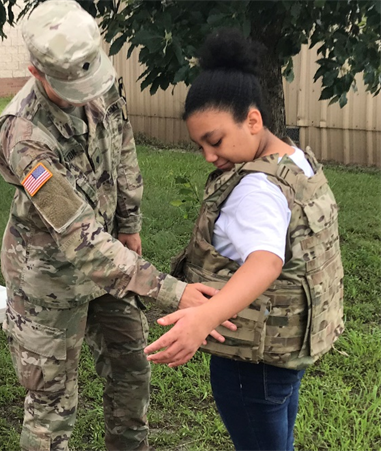 [Speaker Notes: Now, let’s get in to the meat of why you are here…Adopt-A-School. 

(Are there any repeat AAS POCs in the room? How about school personnel who are new to the program?-giveaways)

So, in 2004, General McFarland, III Corps Commanding General, began the Adopt-A-School Program on Fort Hood because he believed that “parental and community involvement…”]
Fort Hood Adopt-A-School Program Support
Fort Hood Supports the Following Number of Schools as of 2021: 

Belton ISD- 19 Schools to Include DAEP
1CD, 13ESC, 3CR, NCOA
Copperas Cove ISD- 11 Schools    
1CD, 11SIG, 36ENG, 3ASOG
Florence ISD- 3 Schools
OTC
Gatesville ISD- 5 Schools
1CD, DIV WEST
Jarrell ISD- 4 Schools
1-CD
Killeen ISD- 52 Schools to Include BCJJAEP
1CD, 3CR, 11SIG, 36 ENG, 48CHEM, 69ADA, 504MI, 11MP(CID), 3ASOG, 901 CCBN, DENTAC, MEDCEN, PHA, III Corps, SAMC, 3SFAB
Lampasas ISD- 5 Schools
89MP, 15MI
Salado ISD- 3 Schools
3CR
Temple ISD- 15 Schools
1CD, 13ESC, 3CR, 36ENG, 3ASOG 
                     Total: 117 Schools
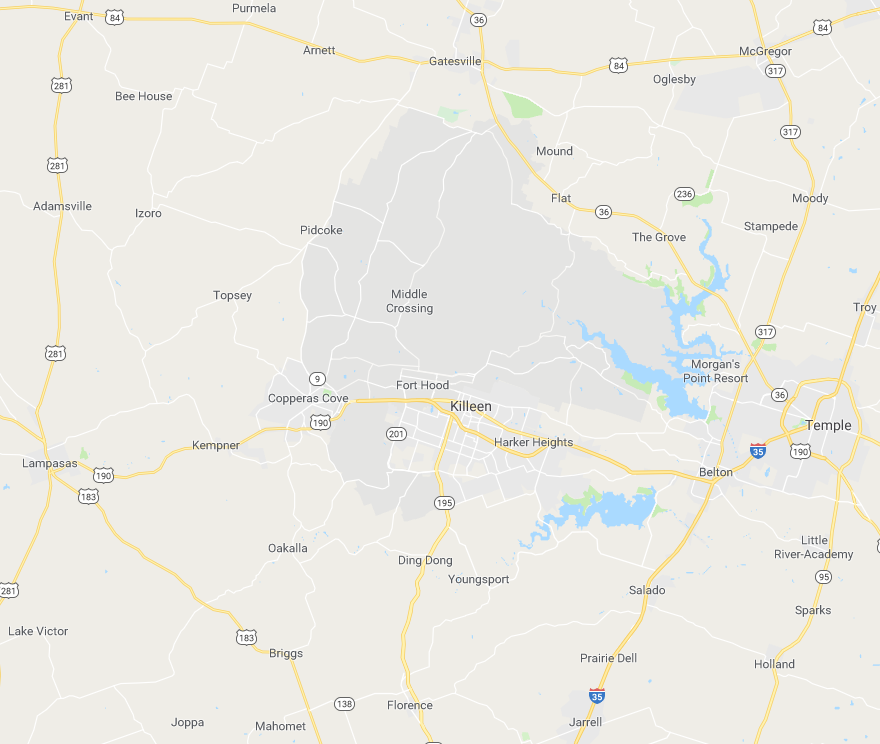 [Speaker Notes: Fort Hood supports a total of 117 schools spread across 9 school districts. 86 units participate in the program, so if you do the math, you find that some units have 2 or even 3 schools that they have adopted. This slide depicts the breakdown.]
Fort Hood Adopt-A-School Program Guidelines
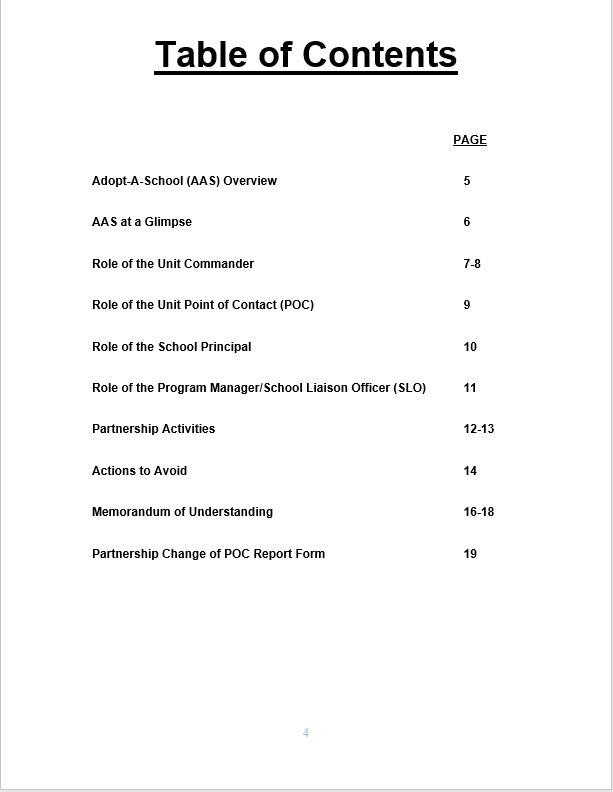 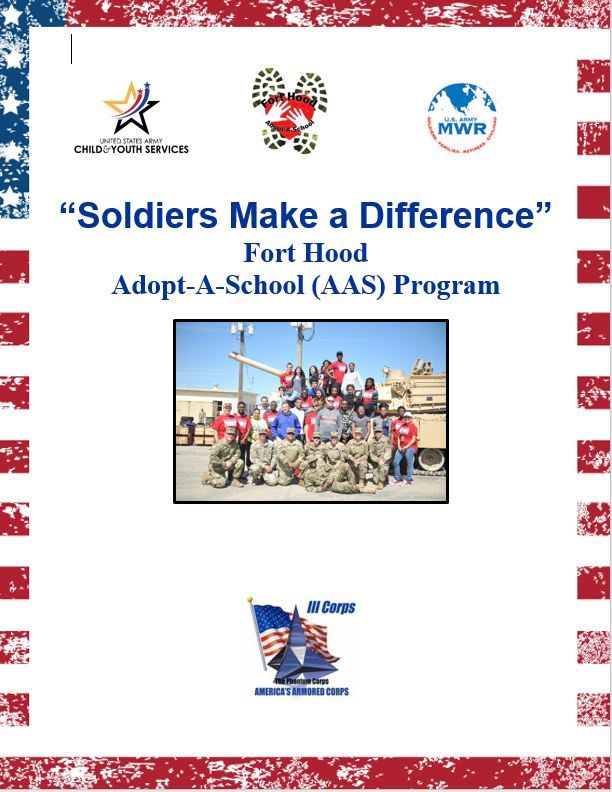 [Speaker Notes: There is an Adopt-A-School bible. If you’re a Soldier, this is Enclosure 4 to the OPORD. At the conclusion of the Meet-And-Greet, please let me know if you would like me to send you the OPORD and Enclosures. School personnel, I can send this to your Adopt-A-School administrator. However, I’m going to provide an overview of the information in it now.]
Fort Hood Adopt-A-School Program Accountability
Units
	Storyboards for Supported Events, Unsupported Events, and Communication











Schools
	Monthly Campus Reports
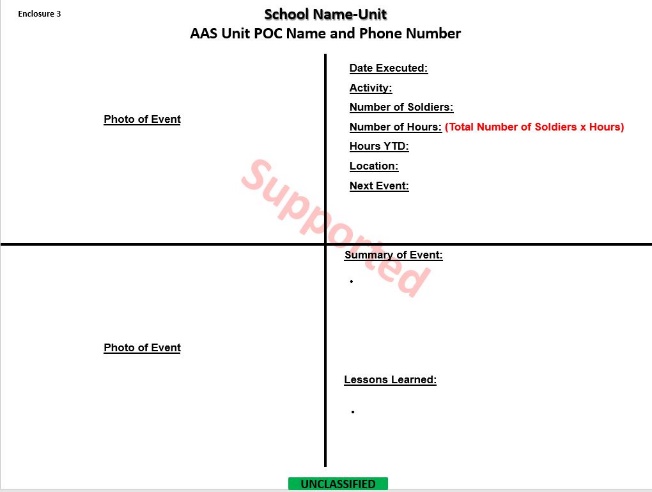 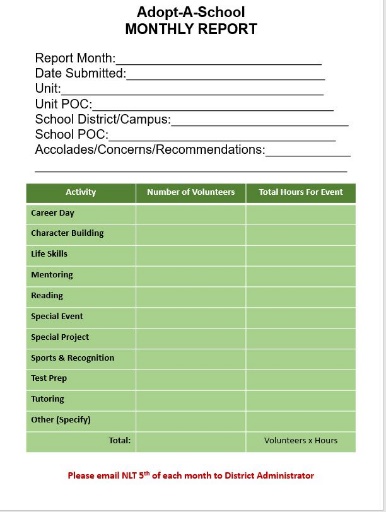 [Speaker Notes: Unit POCs (primary and alternate) take an active interest…]
Fort Hood Adopt-A-School Program Recognition
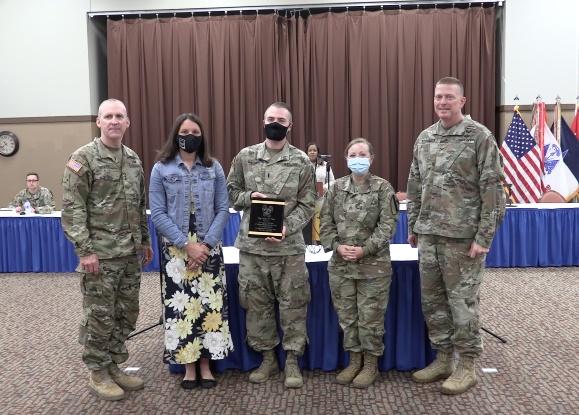 Monthly Storyboard Feature on Garrison Facebook Page

Adopt-A-School Awards

	Outstanding Individual: One AAS Service Member or Civilian Volunteer (School or Unit)

	Outstanding School Point of Contact (POC) : One School Employee

	Outstanding Unit Point of Contact (POC): One AAS Service Member or Civilian Volunteer Per District

	Outstanding Unit Commander: One Unit Commander (Any Level)

	Partnership of the Year Award: One AAS Unit and School Partner

	Top Hours Award: 1st-3rd Place
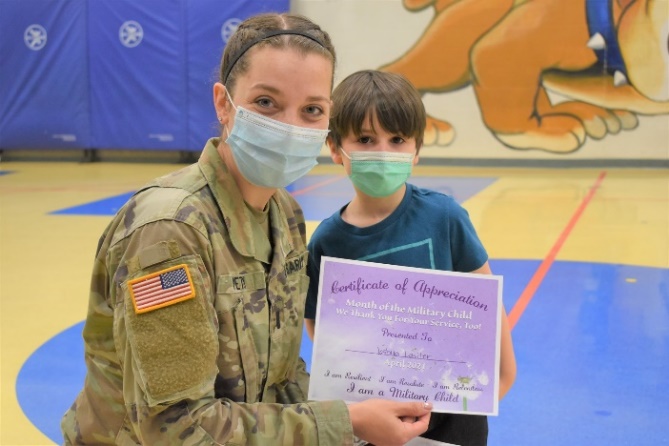 [Speaker Notes: All participating individuals serve a role in the Adopt-A-School Program.

Take a minute or two and read the role of the Unit Commander. Let me have a volunteer or two to share something that they feel is important or something that surprises them under the commander’s role. (giveaways)]
Questions?
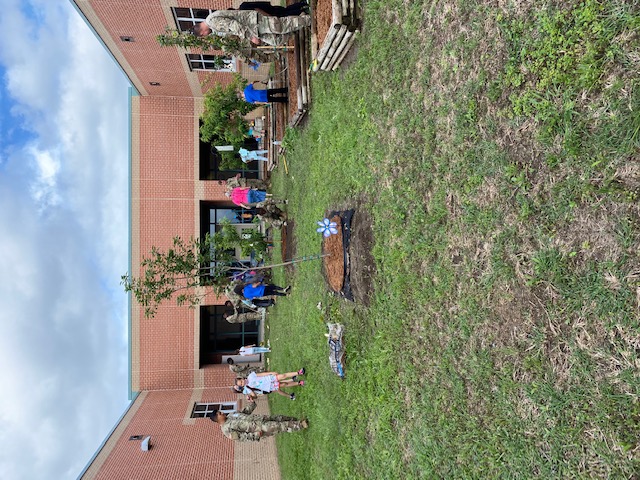 Contact the CYS School Liaison Office at (254) 553-3341 
or usarmy.hood.imcom-fmwrc.mbx.slo@mail.mil
Adopt-A-School (AAS) Program Presentation by Units
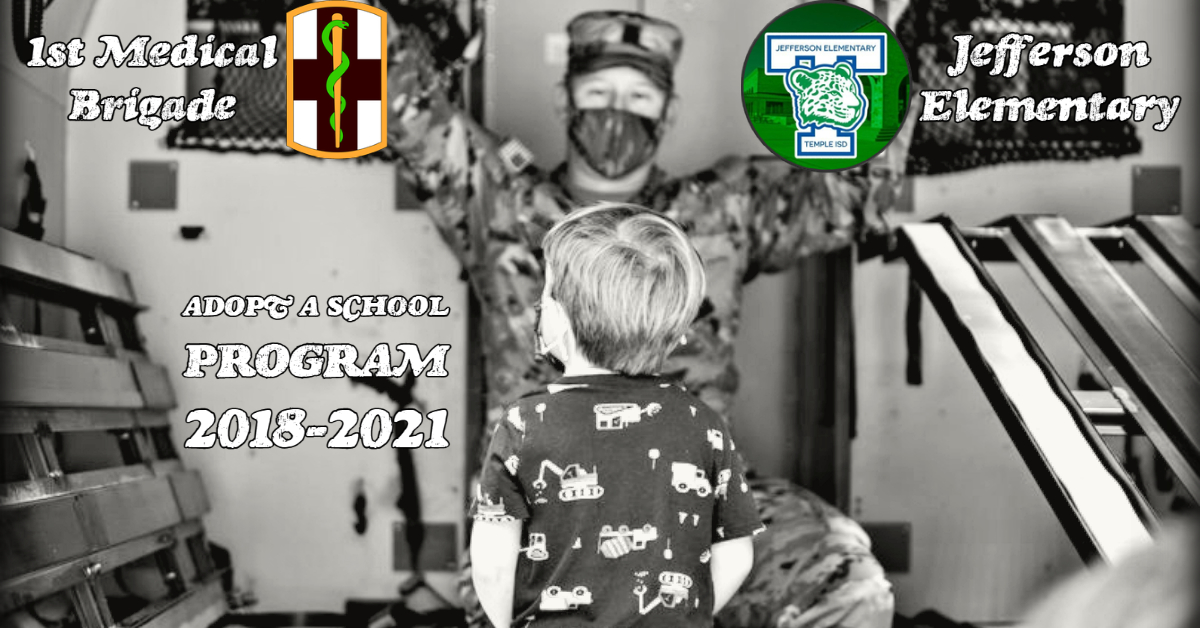 528th Hospital Center
Ingredients For A Successful Partnership
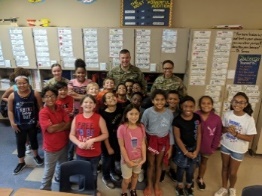 1 MED / Jefferson
Snapshot
Expectation Management and Resources
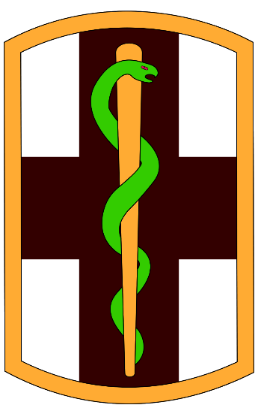 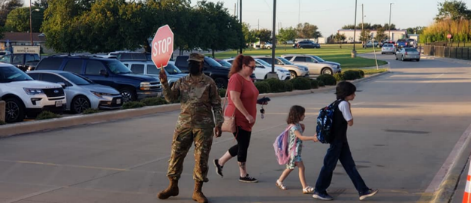 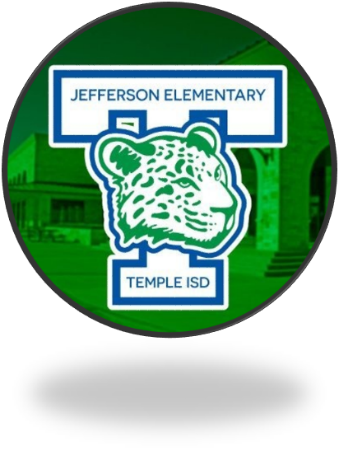 Joint Planning and Team Building
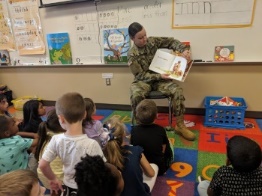 Communication, Communication, Communication
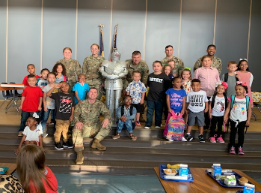 4+ year relationship
Over 370 engagement hours
50+ Events
Nine (9) different AAS Reps
Mutual Support
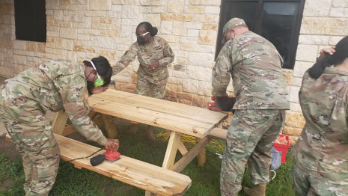 Flexibility and Adaptability
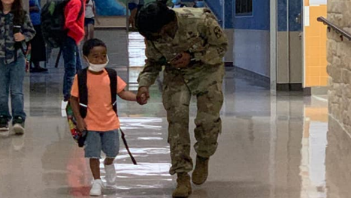 Feedback and Reporting
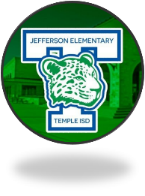 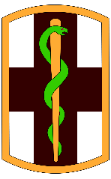 Topics of Discussion
Sustain +
Community Support and Engagement
Staff Involvement and Support
Proactive Approach 

Improve -
Communication and Forecasting
Leader Involvement
Recognition
Awareness and Reporting
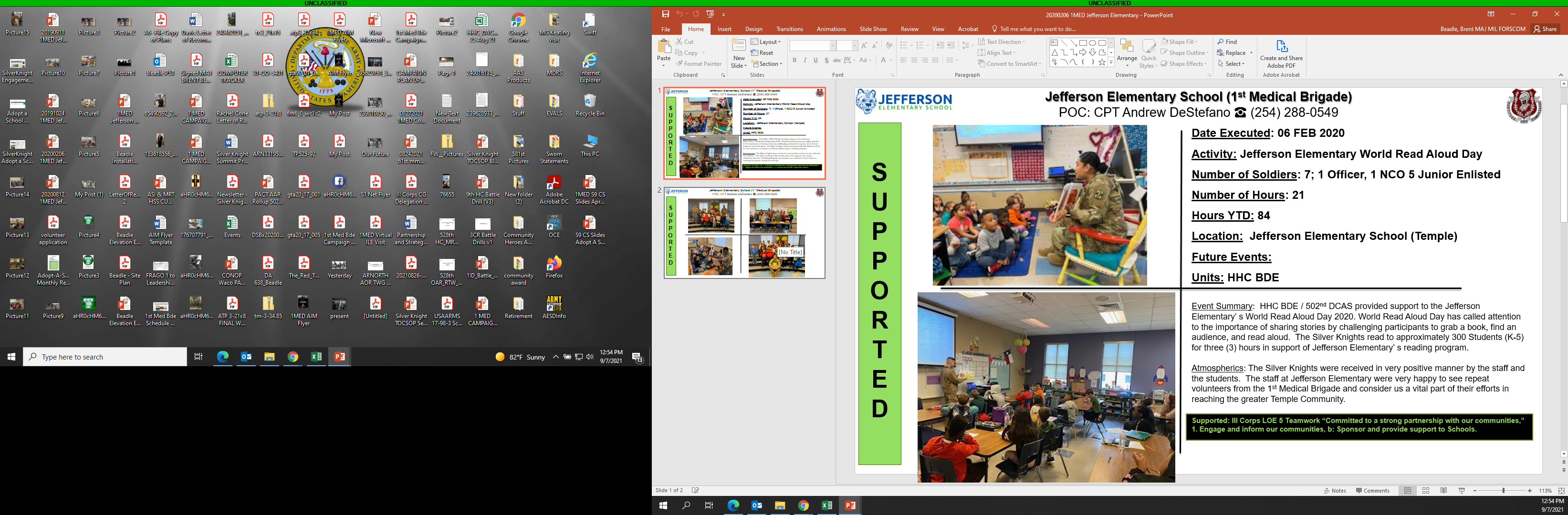 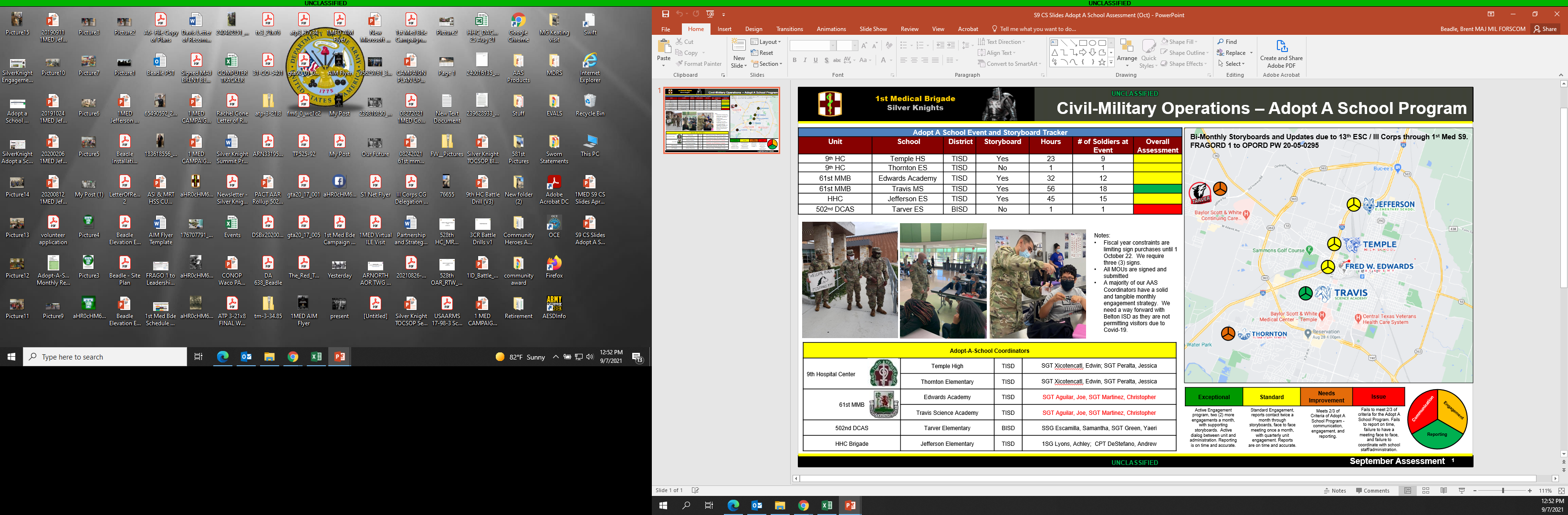 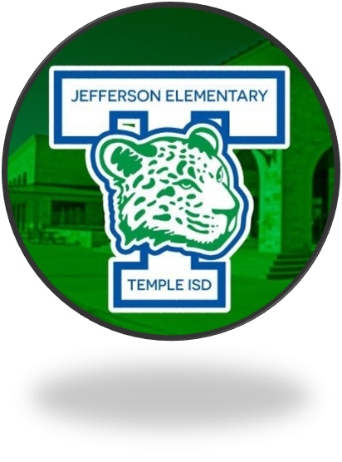 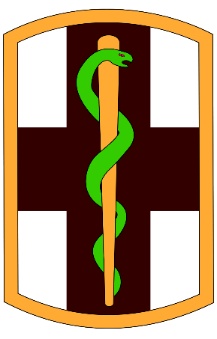 Questions?
4/3d CR Adopt-A-School Successes
Garcia Elementary and Salado High School

Ownership
Show ownership of the relationship between the school and your Squadron. Students and staff look to be part of your team. A little effort is all that’s required.

Scheduling Events
Before leaving the last 15 minutes would always be a sit down to confirm the next event and plan the following month. The goal was two events a month. 

Enthusiasm
Young students require a mass of energy to engage and keep their interest. When performing read alouds to Garcia Elementary, emphasizing words and even acting out some portions are required to maintain that connection.  

Moral of the Story
At the end of every book read, engage the students further by asking them questions on the story. Ask them what they understand about it. Provide that right and wrong description about the story and be the positive role model needed.
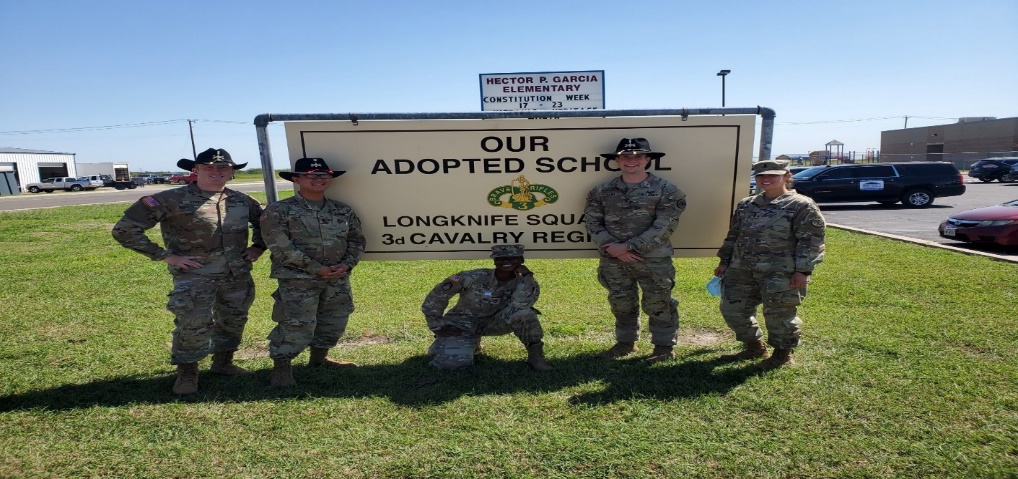 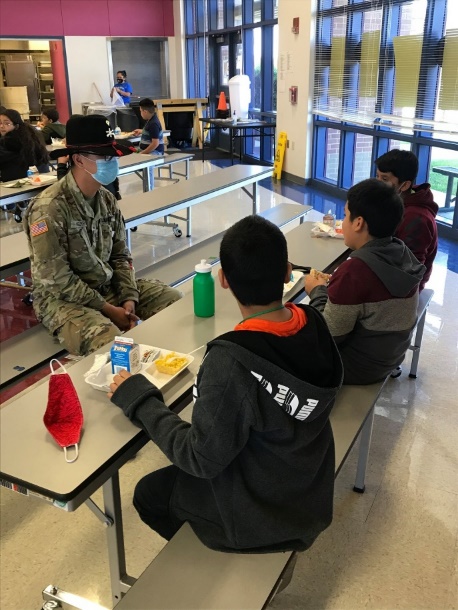 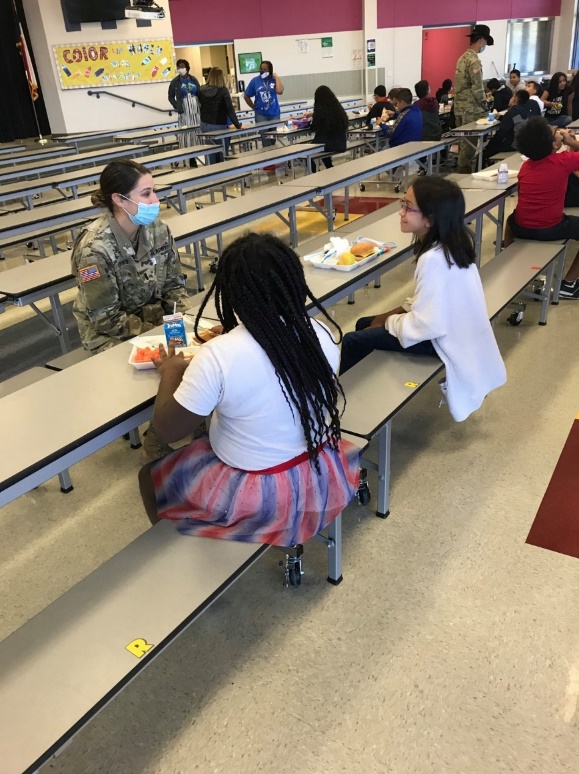 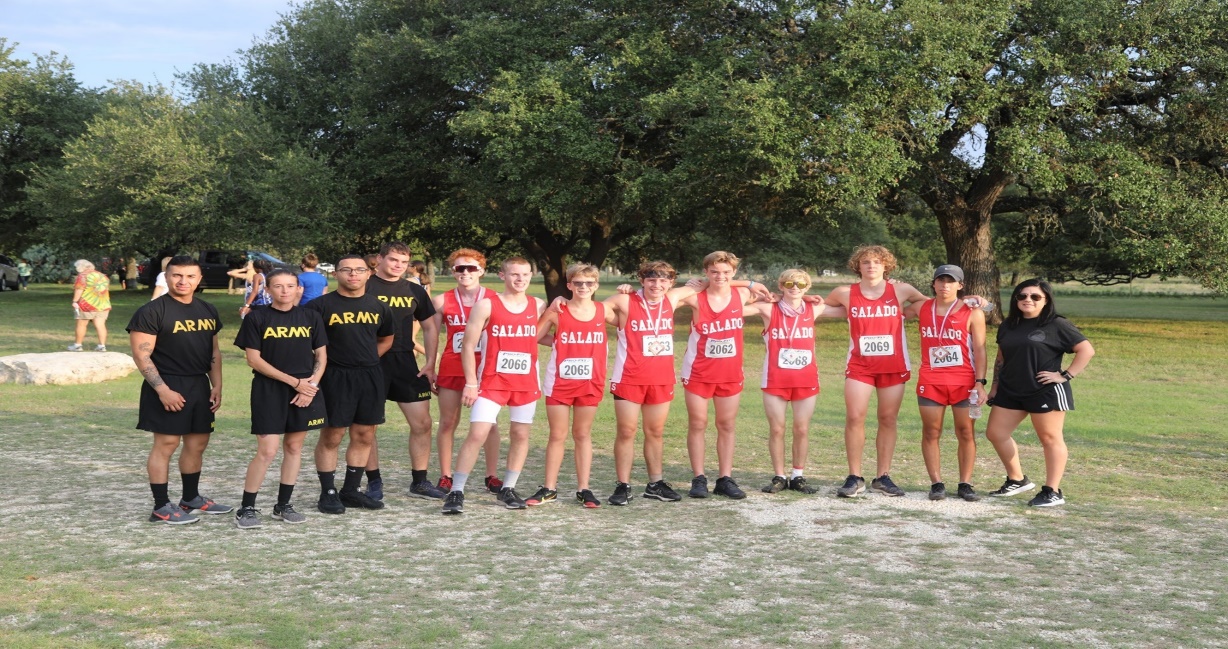 4/3d CR Adopt-A-School Successes
Garcia Elementary and Salado High School

Patience
Some Schools are inherently busier than others and have a different priority. Have patience and work with them so have a quality event instead of rushing it.

Persistence
Communication is key, you don’t want to harass the school and make it sound like you’re trying to force them. However always give them a simple email or leave a voicemail letting them know you’re still ready to work with them. 

Academic Events
Academic encouragement is key to growth. Acknowledge that importance and instill it into the students. Whether or not they pursue a career in the military, the best way to achieve their dreams is to learn and excel in academics as much as possible.

Be a Super Hero
In the eyes of these young students, you are a super hero. Act like it and show other Troopers what its like to be a positive influence in someone else's life.
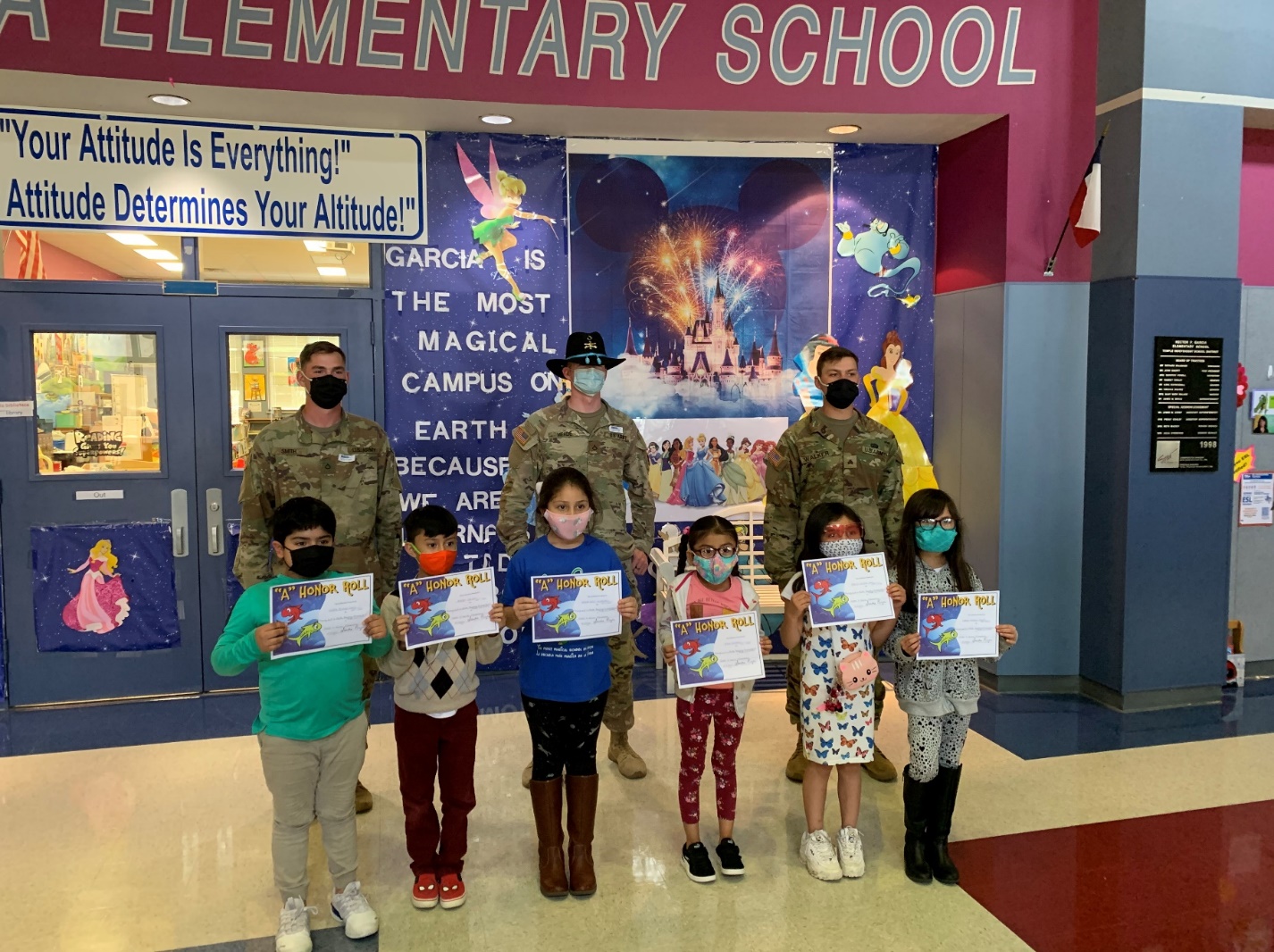 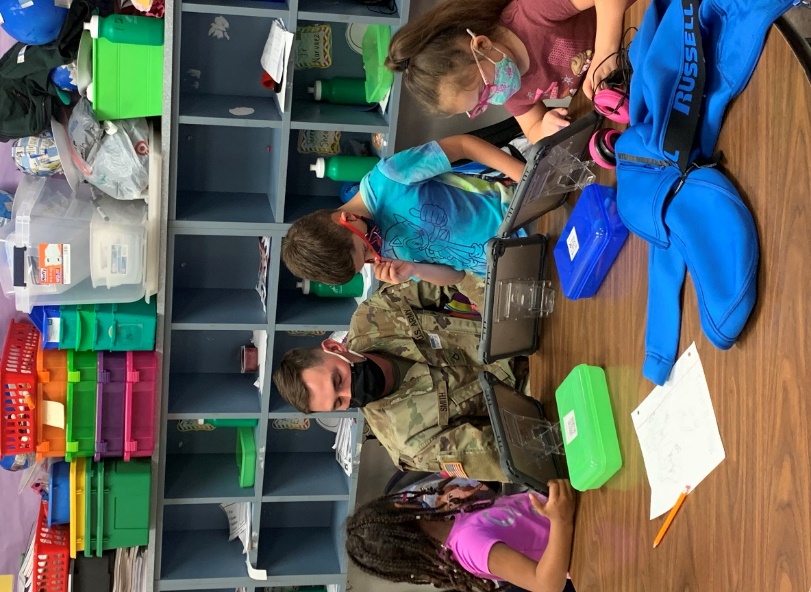 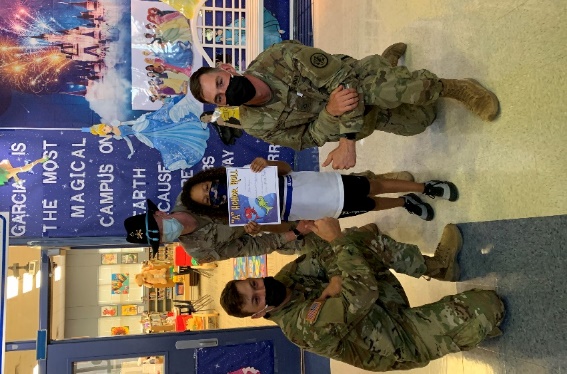 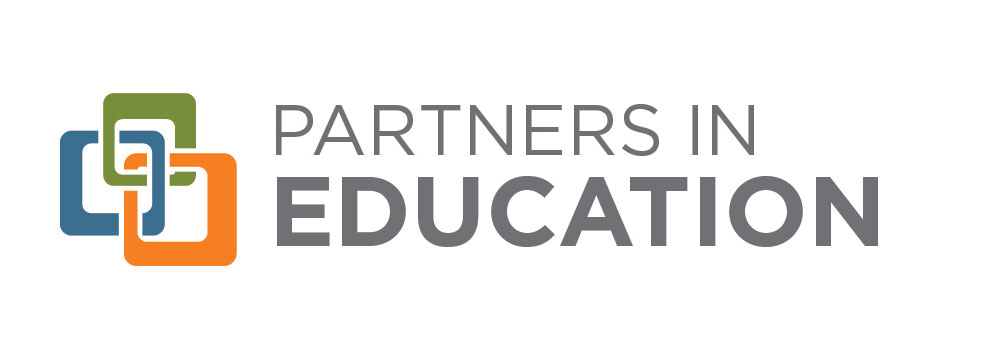 Thank you for attending the 2021 Schools Council Meeting